Image Challenge
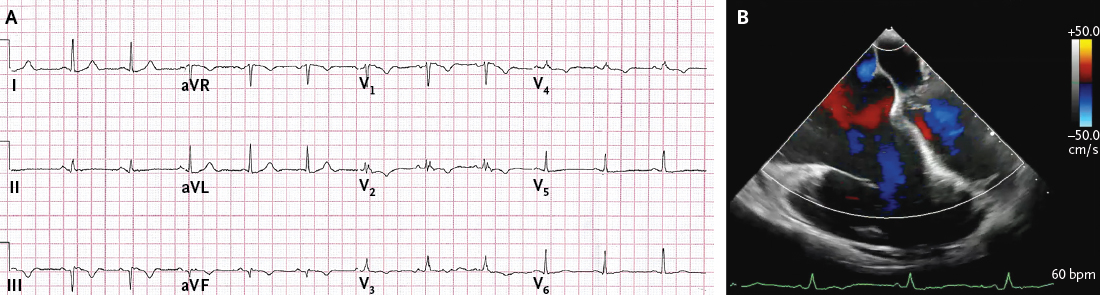 Q:
A 59-year-old woman was admitted to the hospital with unheralded syncope. She had lost a son to sudden cardiac death when he was 29 years of age. On hospital day 2, the patient developed sustained monomorphic ventricular tachycardia treated with synchronized cardioversion and intravenous amiodarone. An electrocardiogram was performed after the event (Panel A). A transesophageal echocardiogram showed a severely dilated right ventricle (Panel B). Cardiac magnetic resonance imaging showed a right ventricular ejection fraction of 27% with regional akinesis. What is the most likely diagnosis?

1. Arrhythmogenic right ventricular cardiomyopathy
2. Brugada Syndrome 
3. Cardiac sarcoidosis
4. Inferior Myocardial Infarction
5. Pulmonary Embolism
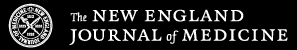 Image Challenge
Q:
A 59-year-old woman was admitted to the hospital with unheralded syncope. She had lost a son to sudden cardiac death when he was 29 years of age. On hospital day 2, the patient developed sustained monomorphic ventricular tachycardia treated with synchronized cardioversion and intravenous amiodarone. An electrocardiogram was performed after the event (Panel A). A transesophageal echocardiogram showed a severely dilated right ventricle (Panel B). Cardiac magnetic resonance imaging showed a right ventricular ejection fraction of 27% with regional akinesis. What is the most likely diagnosis?
Answer:
Arrhythmogenic right ventricular cardiomyopathy

A diagnosis of arrhythmogenic right ventricular cardiomyopathy (ARVC) was made. The ECG showed epsilon waves (discrete small amplitude potentials occurring after the QRS complex has returned to the iso-electric line), which are a major diagnostic criterion in the diagnosis of this condition. An implantable cardioverter-defibrillator was placed, and treatment with metoprolol and anti-arrhythmic medication was initiated.
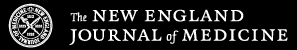